Jean-François Millet
(1817-1878)
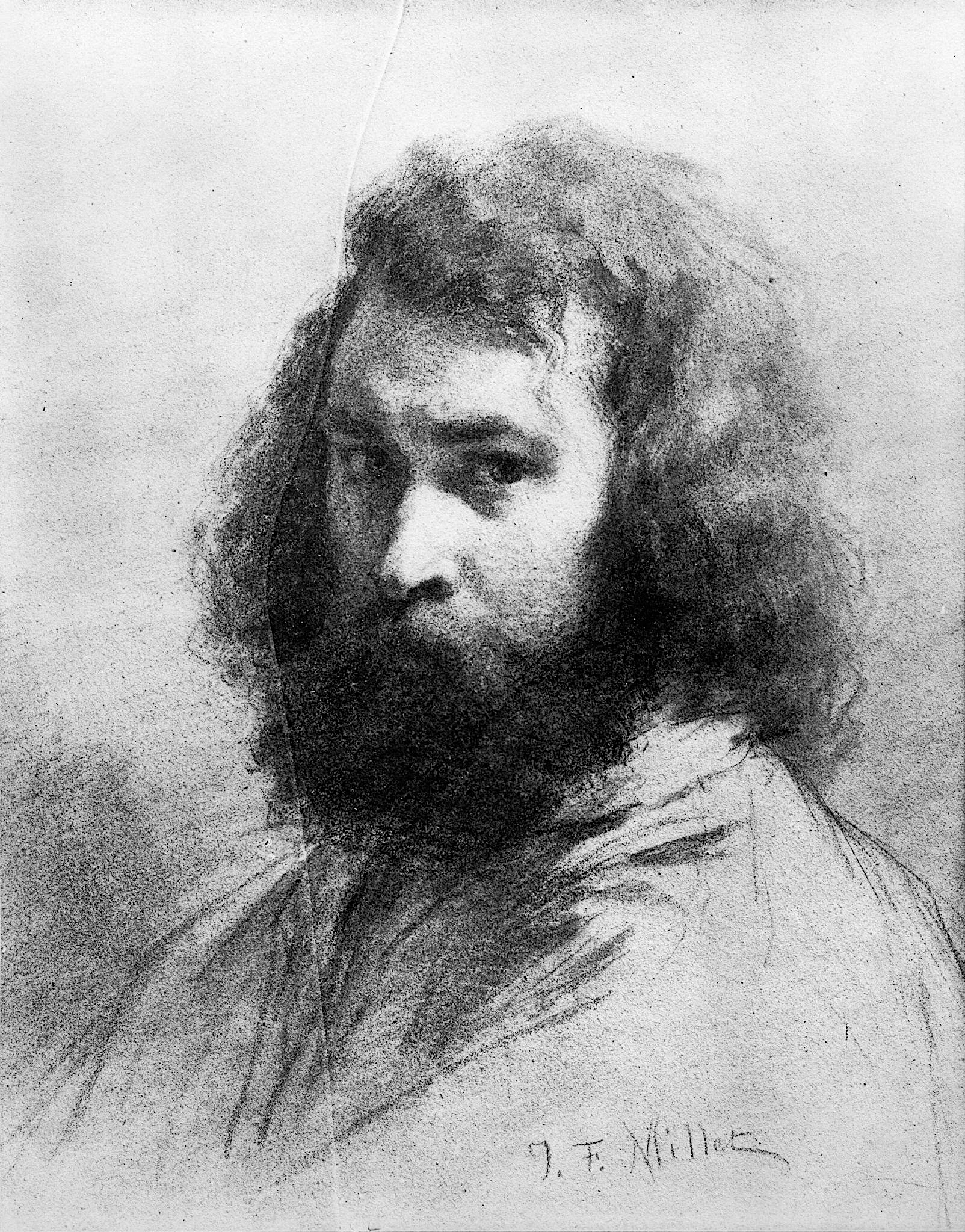 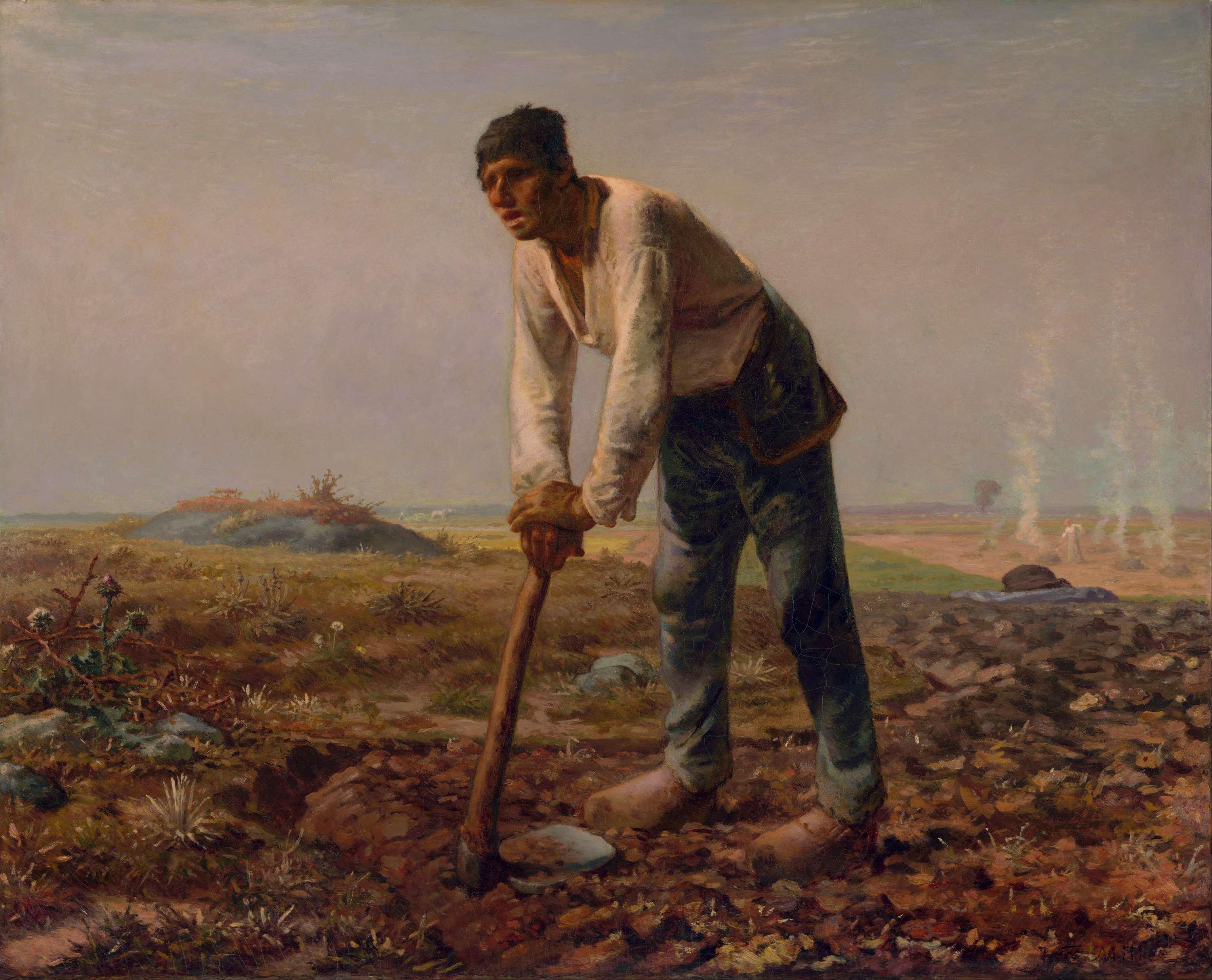 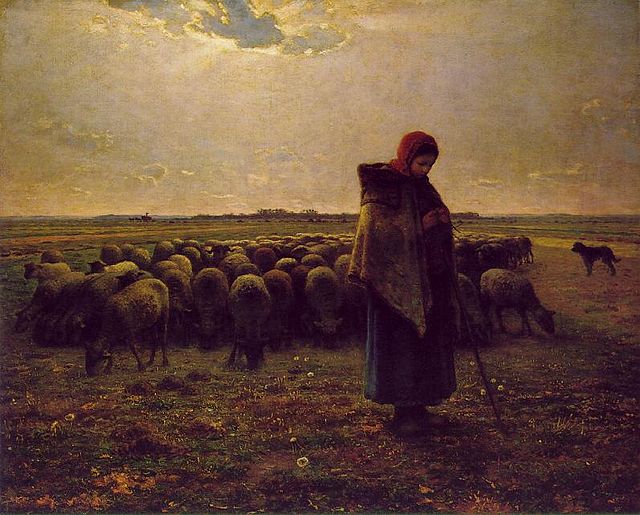 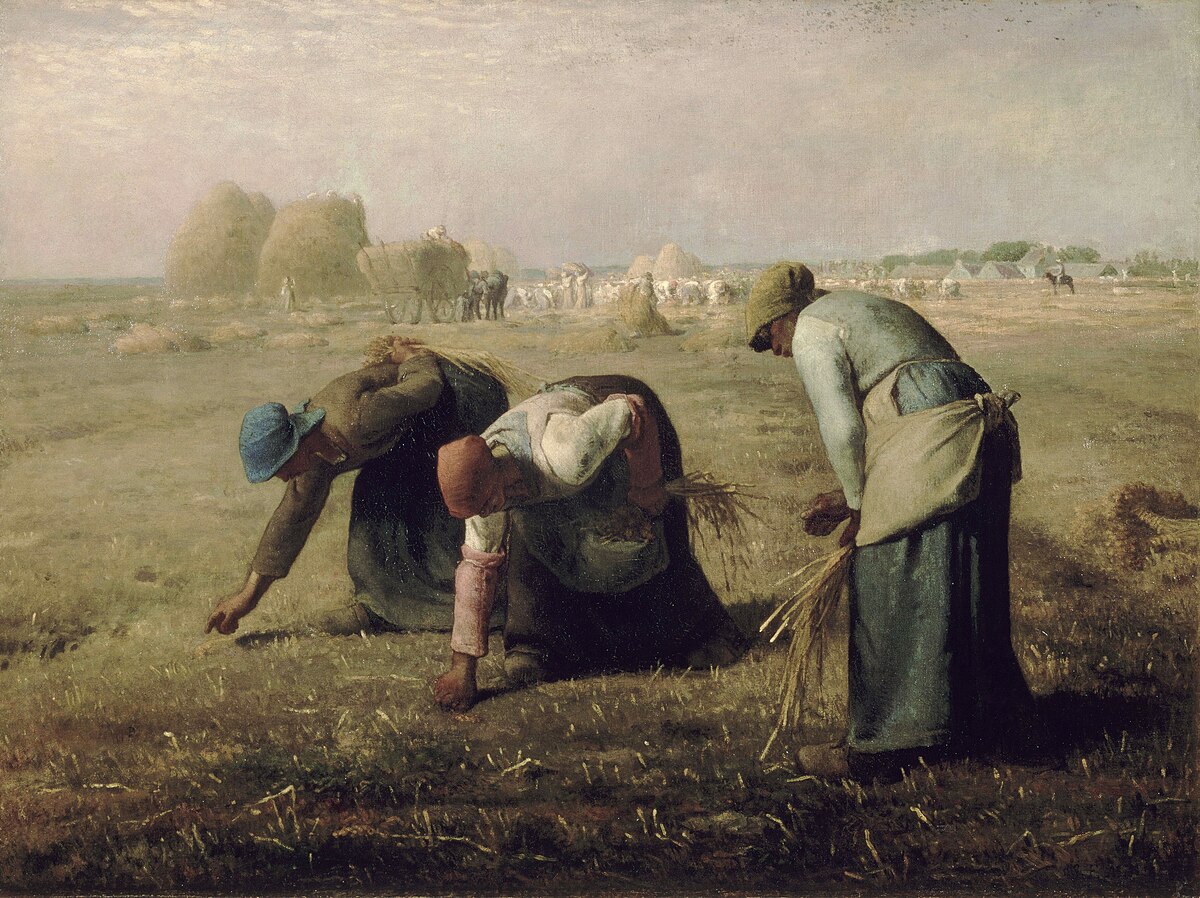 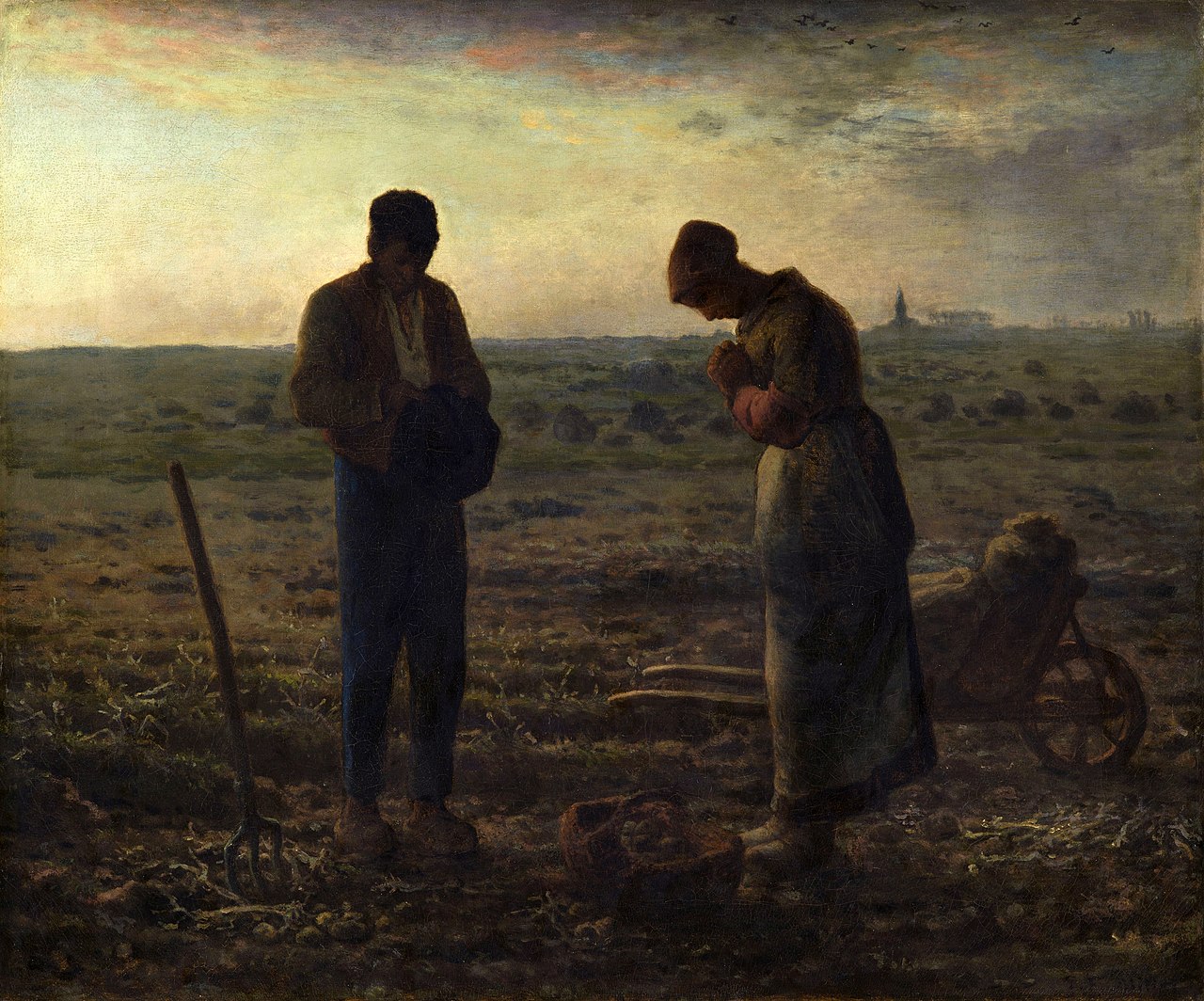